Figure 1. Interplay between the ortholog and genomes editors in SKB (a) and the interface for curation of the ...
Database (Oxford), Volume 2010, , 2010, baq012, https://doi.org/10.1093/database/baq012
The content of this slide may be subject to copyright: please see the slide notes for details.
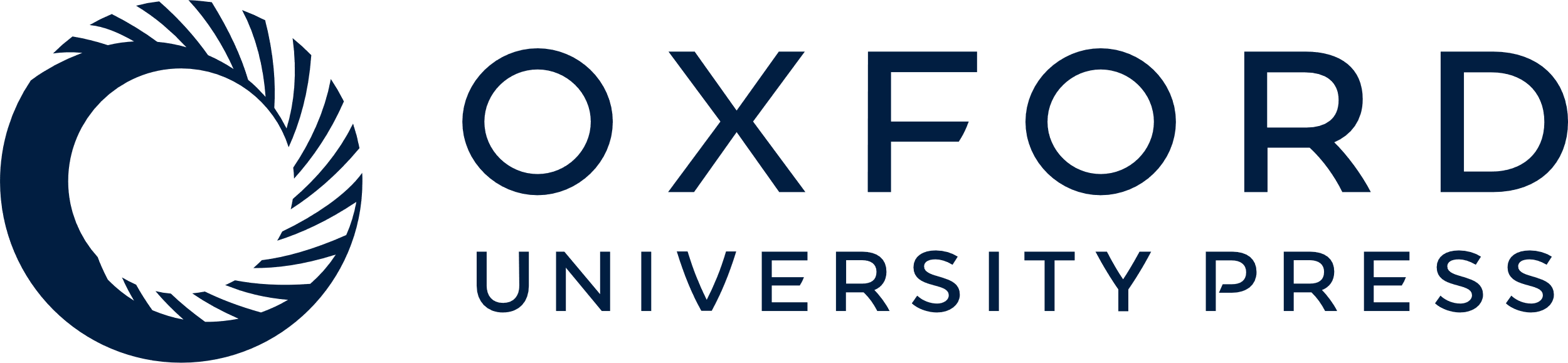 [Speaker Notes: Figure 1. Interplay between the ortholog and genomes editors in SKB (a) and the interface for curation of the Shewanella orthologous table (b). The interface provides access to different types of product annotations, to sequence alignments and to results of the automatic checking of the consistency on protein length and protein families across products of the orthologous group.


Unless provided in the caption above, the following copyright applies to the content of this slide: © The Author(s) 2010. Published by Oxford University Press.This is Open Access article distributed under the terms of the Creative Commons Attribution Non-Commercial License (http://creativecommons.org/licenses/by-nc/2.5), which permits unrestricted non-commercial use, distribution, and reproduction in any medium, provided the original work is properly cited.]